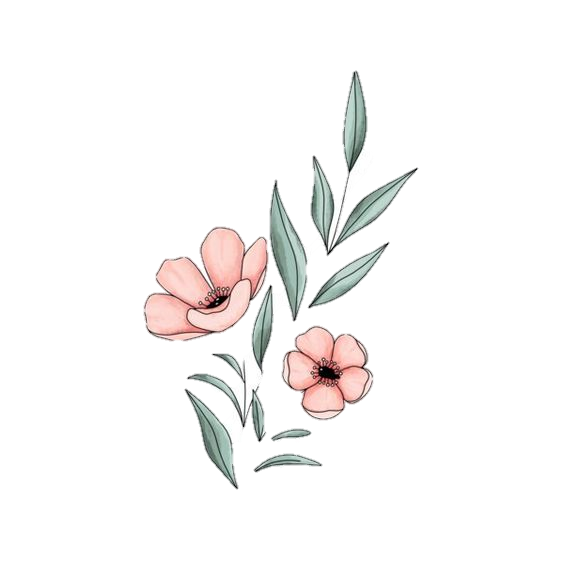 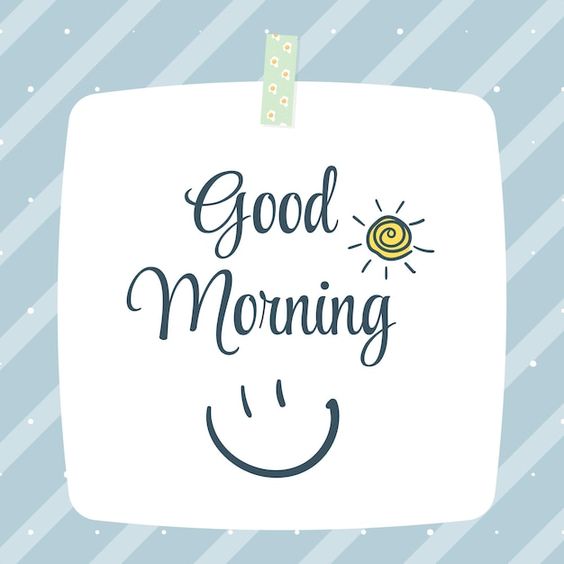 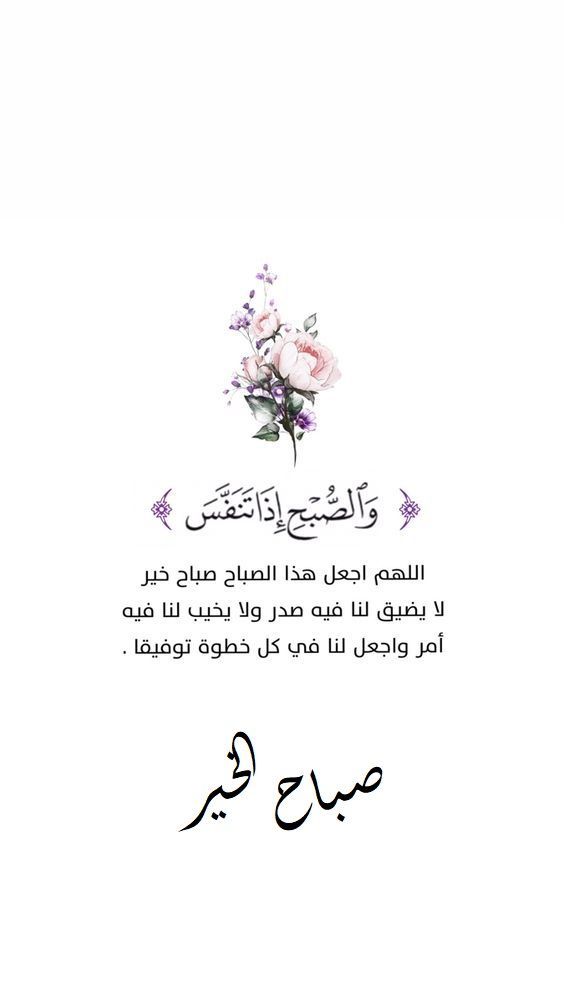 Travel
shopping
Smile!
Smile!
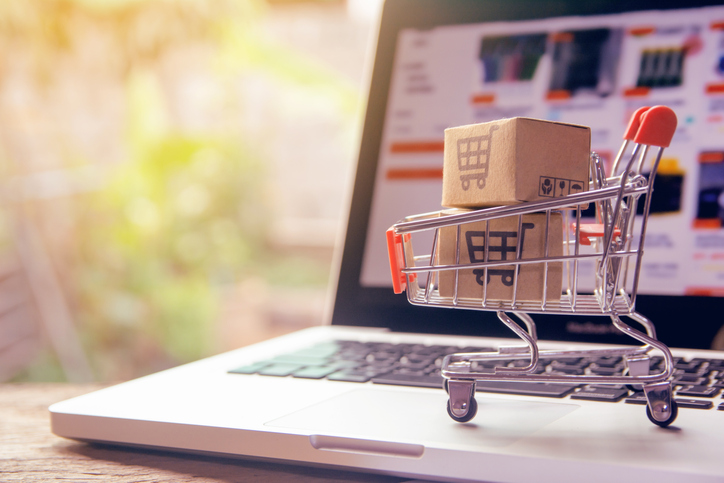 U10:  It’s a Bargain!
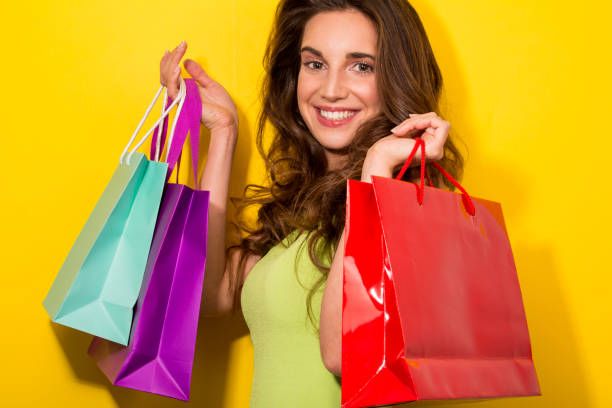 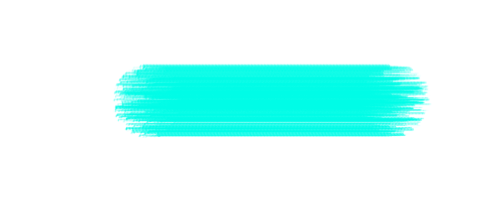 Conversation
Page: 86
!
!
Learning Objectives:
01
 Practice conversation about shopping.
02
Answer questions about the conversation
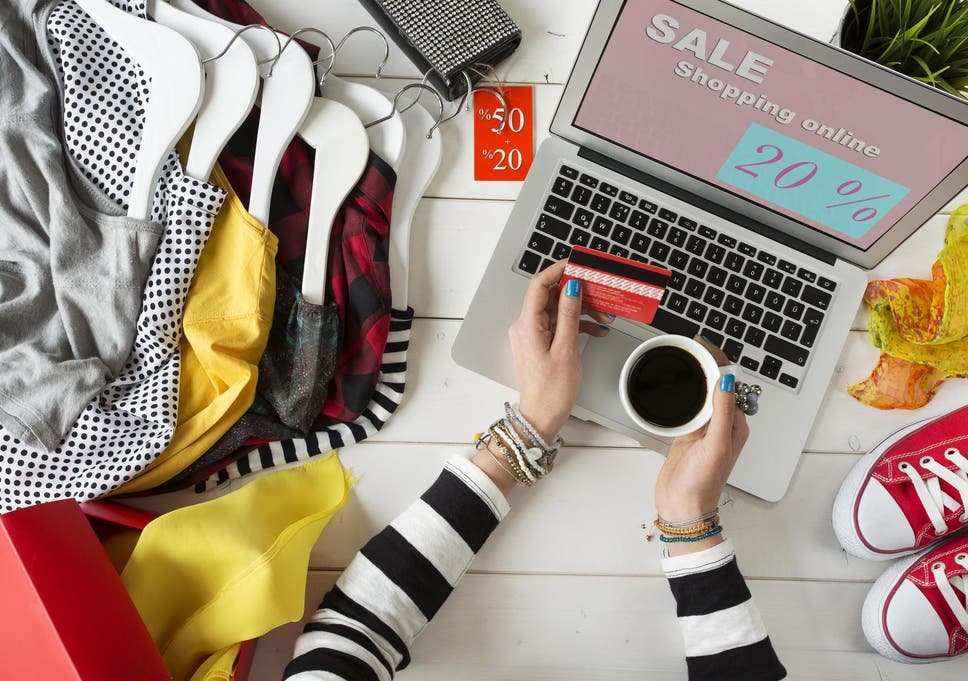 What is your favorite site to shop online?
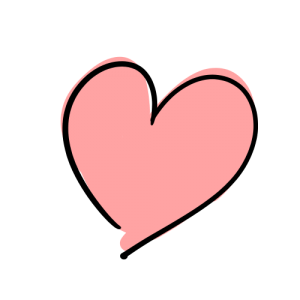 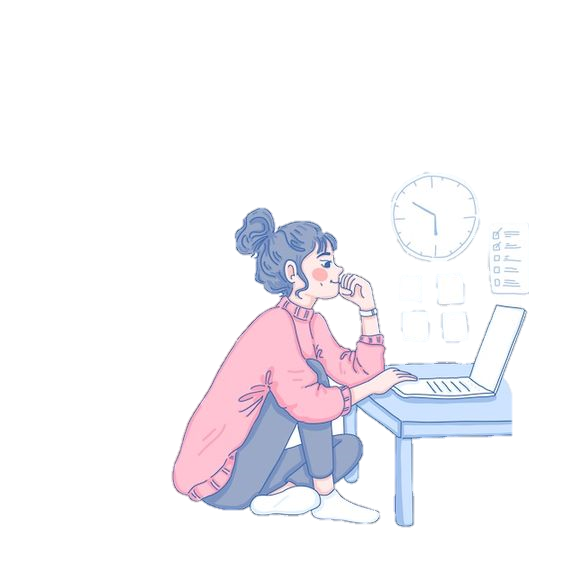 Travel
shopping
?
?
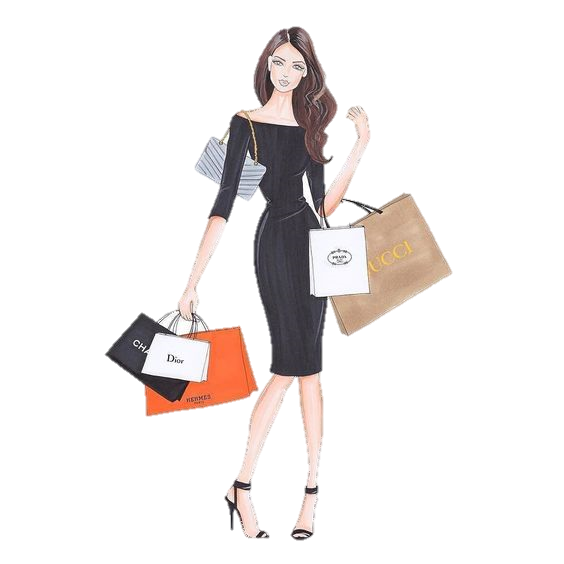 Is the brand name of the clothes you wear important to you
?
?
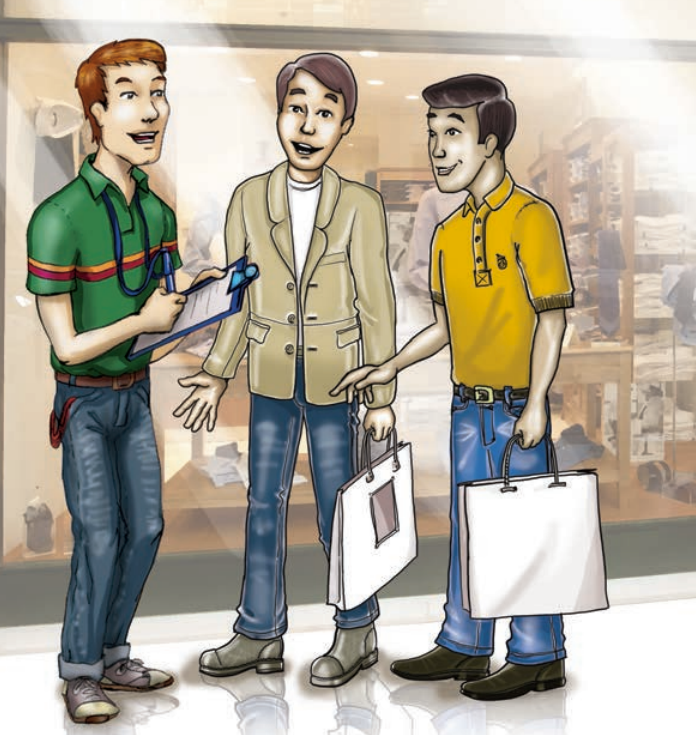 Where are the people talking?


What is the man doing?
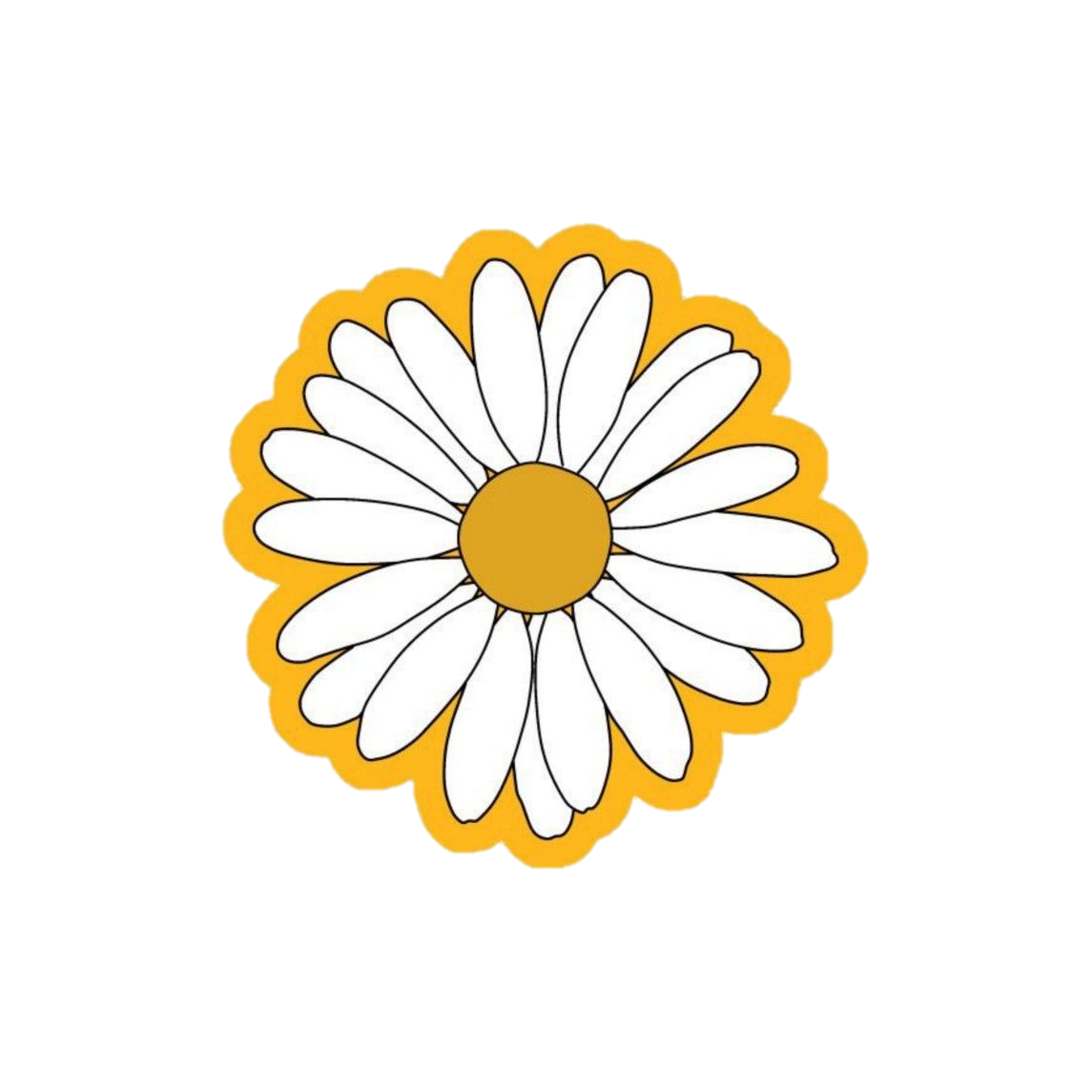 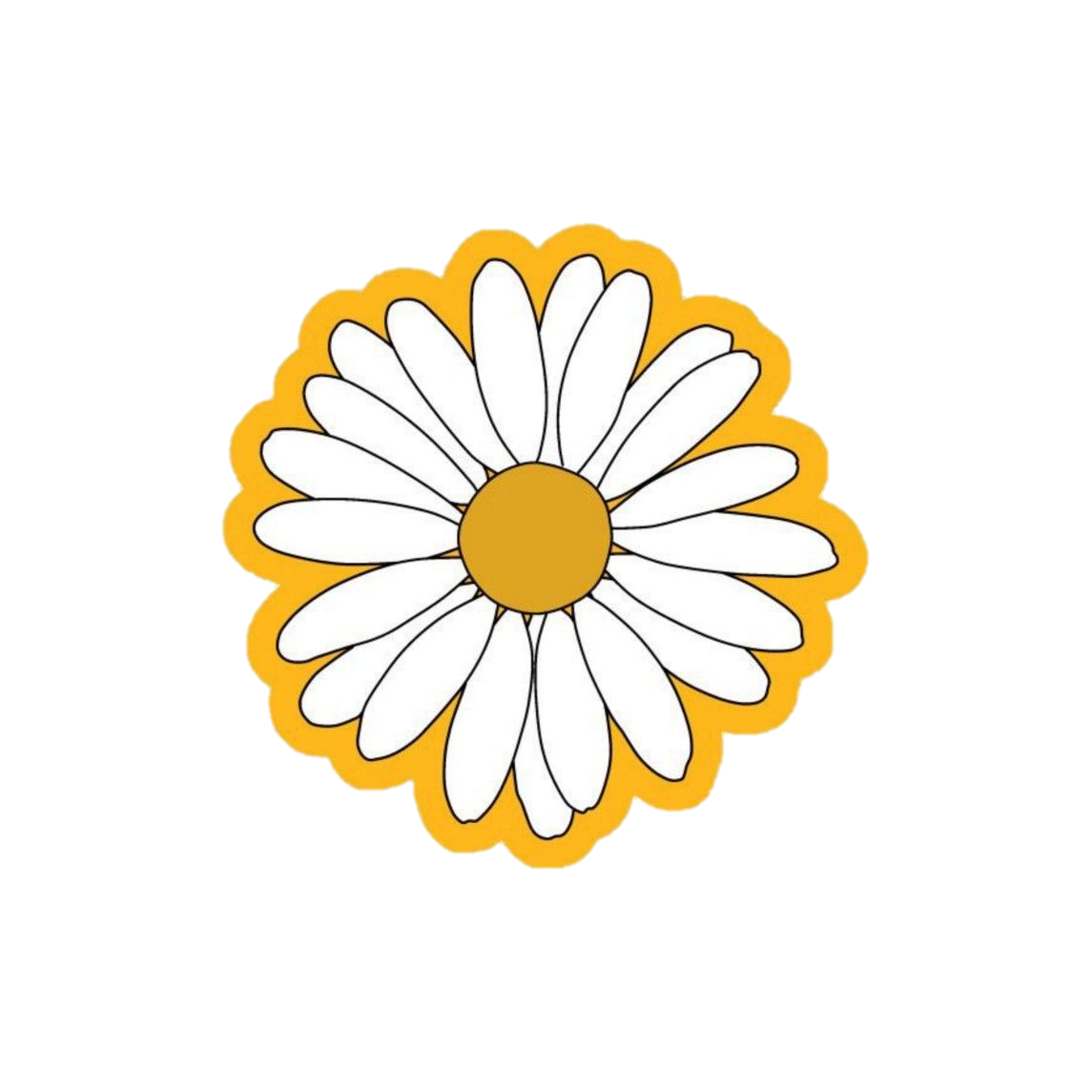 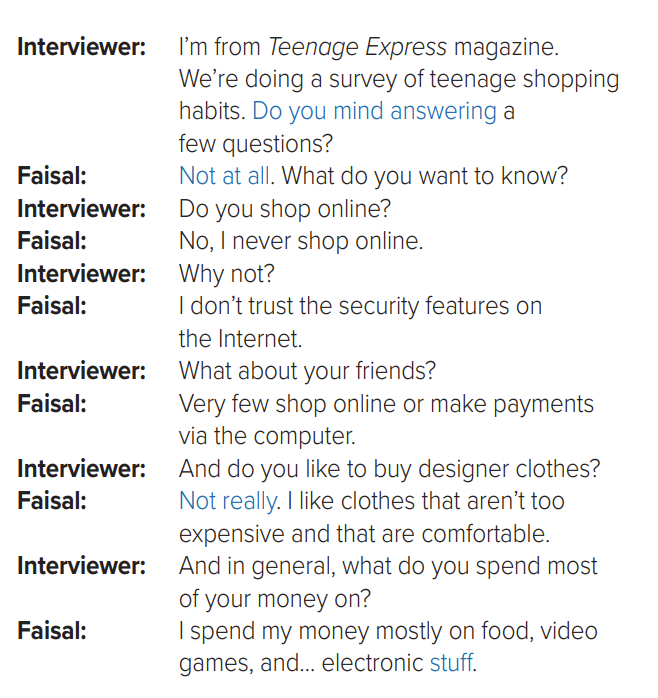 Listen
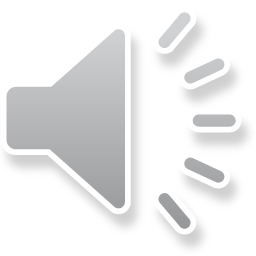 Do you mind..?
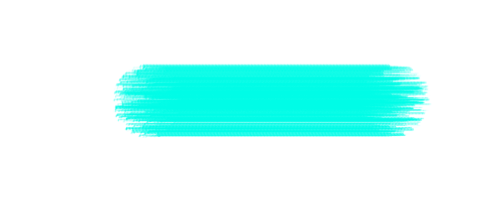 a polite request
Do you mind + verb + -ing..?
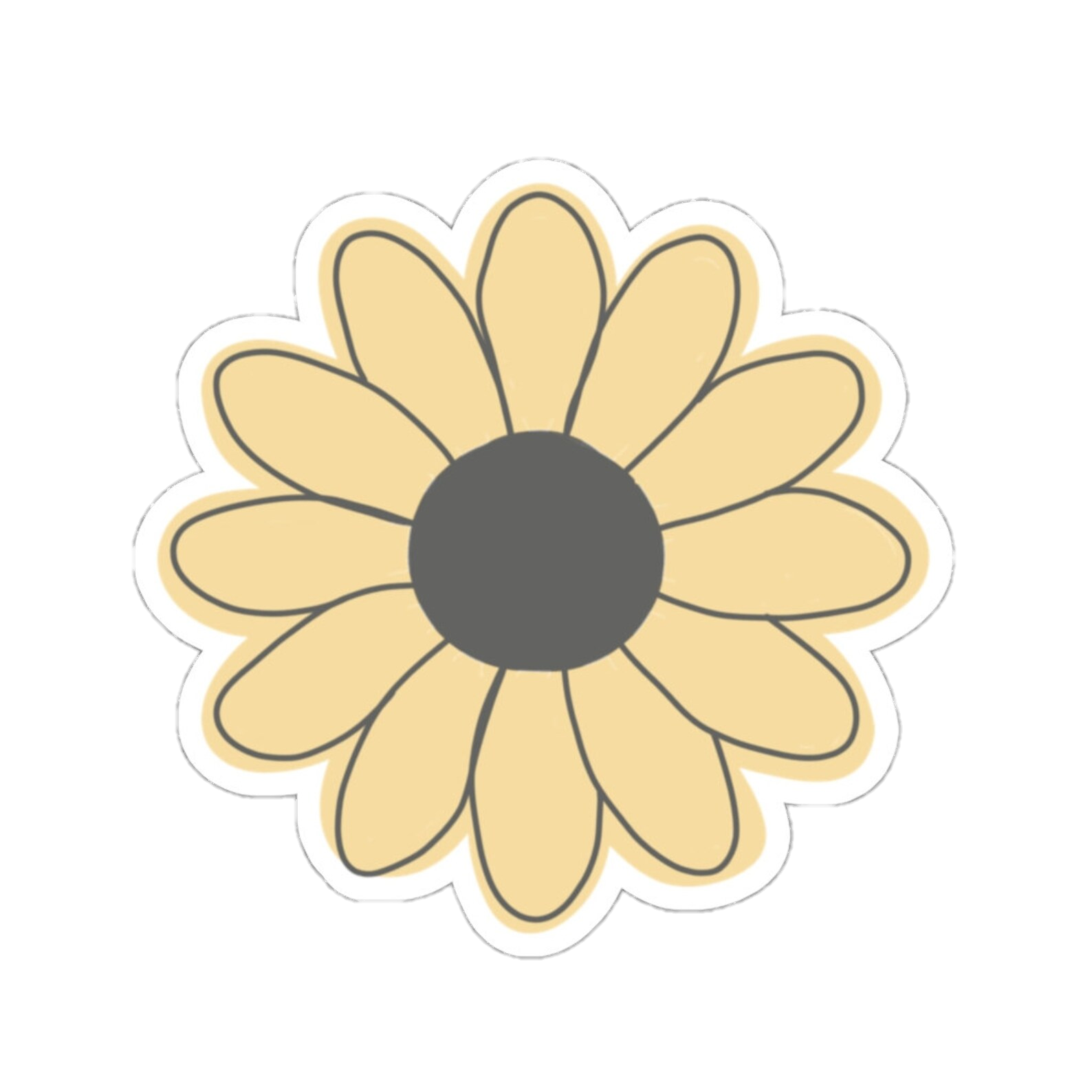 Do you Mind…..?
Do you mind opening the window?
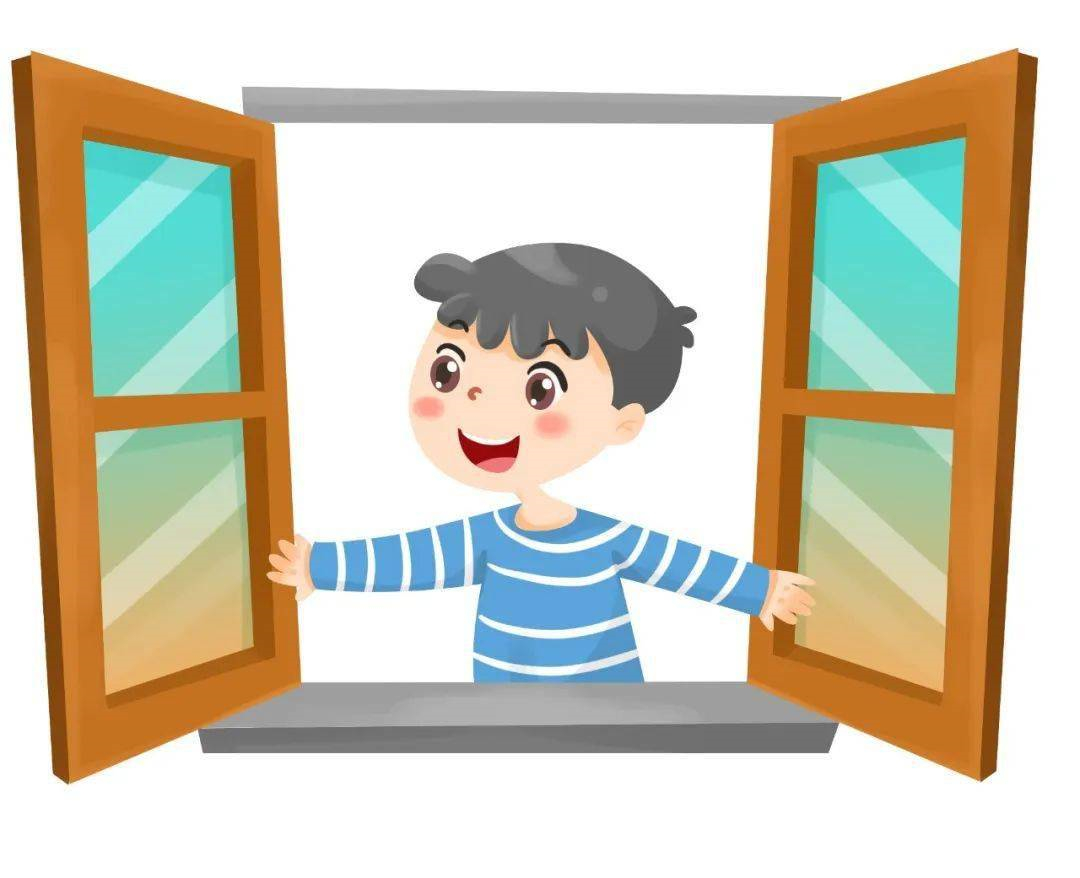 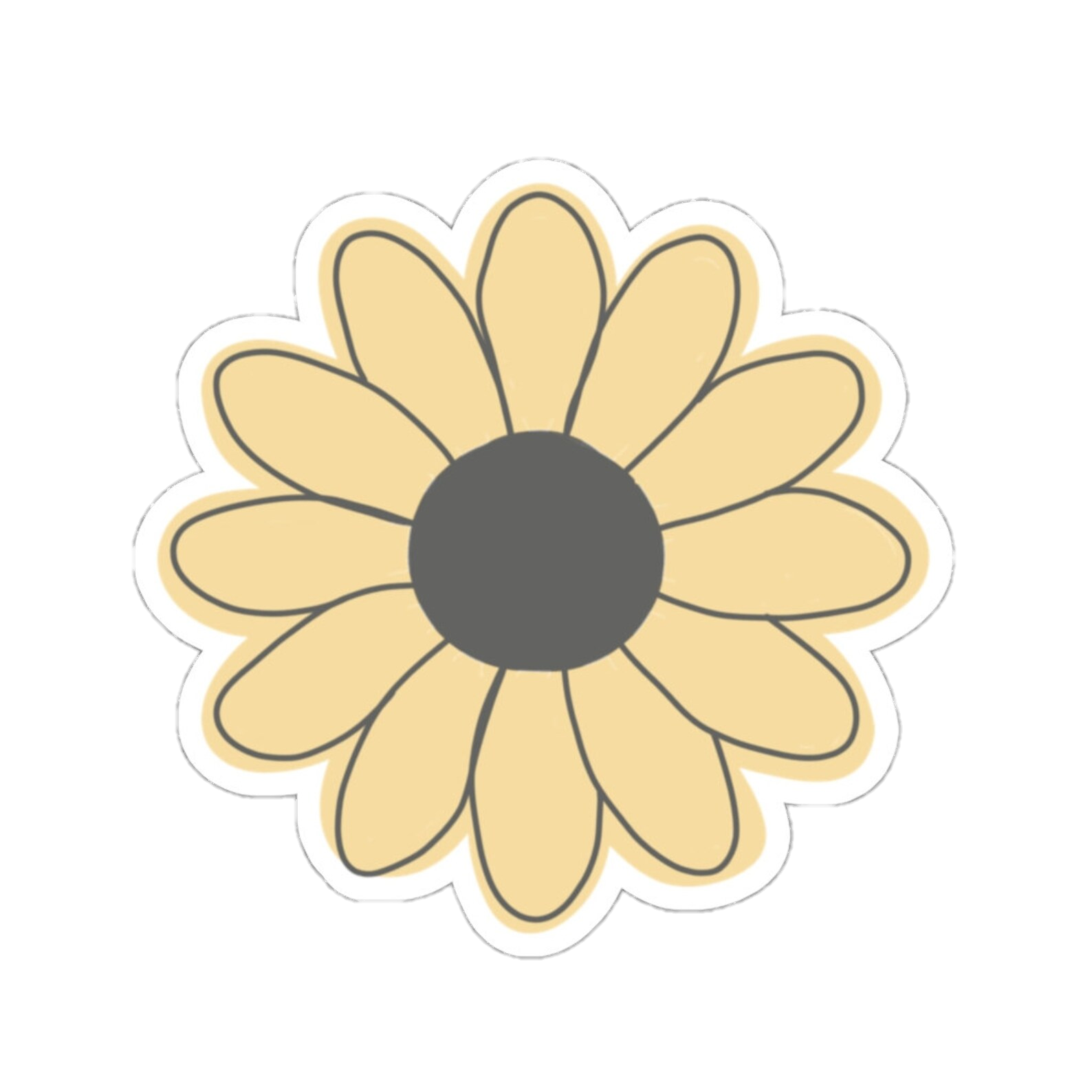 Do you Mind…..?
Do you mind lending me your pen?
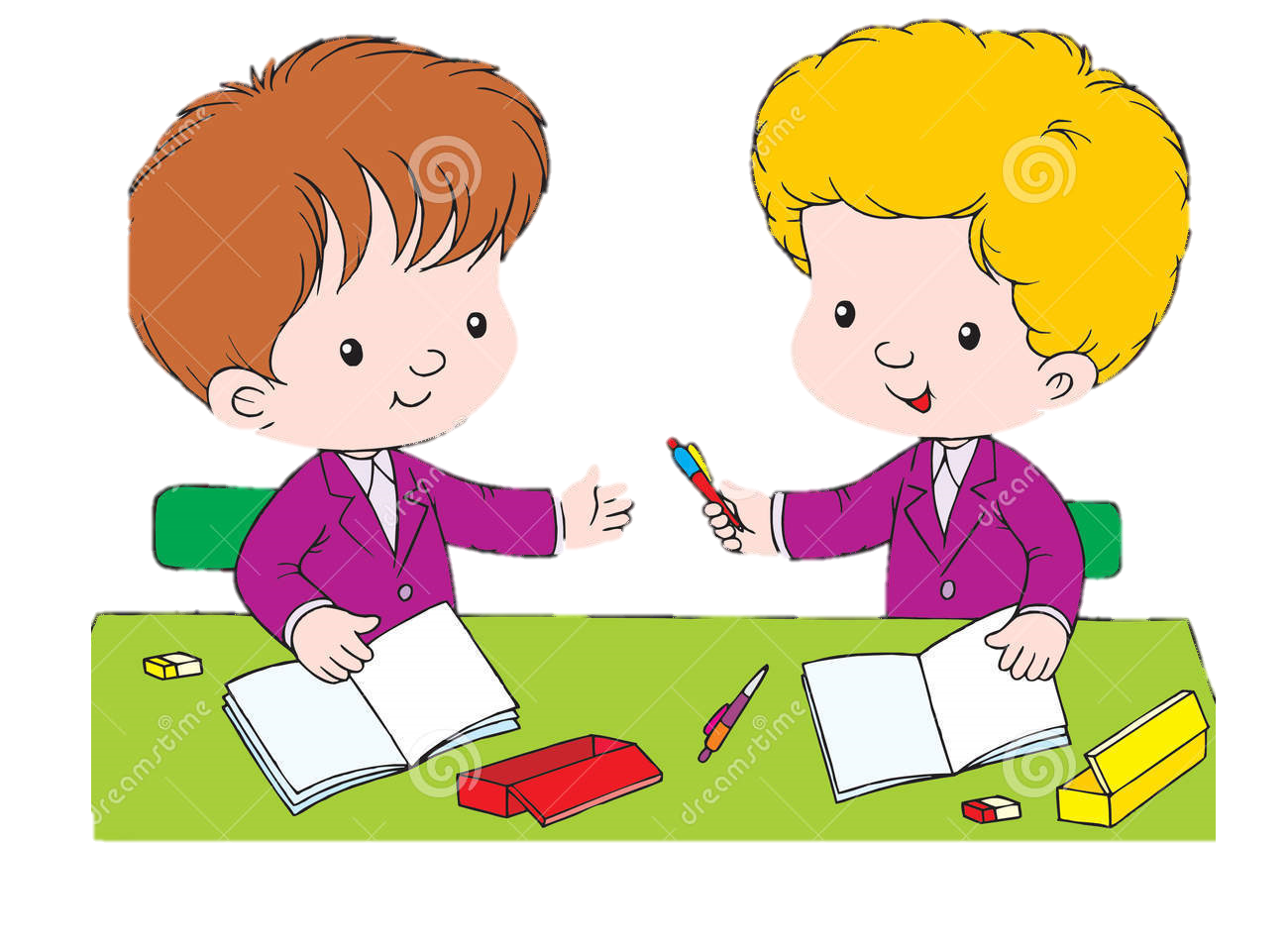 Real Talk…
Not at all
Stuff
Not really
a response to “Do you mind?” to agree to the request
things in general
a polite way to answer “no”
?
?
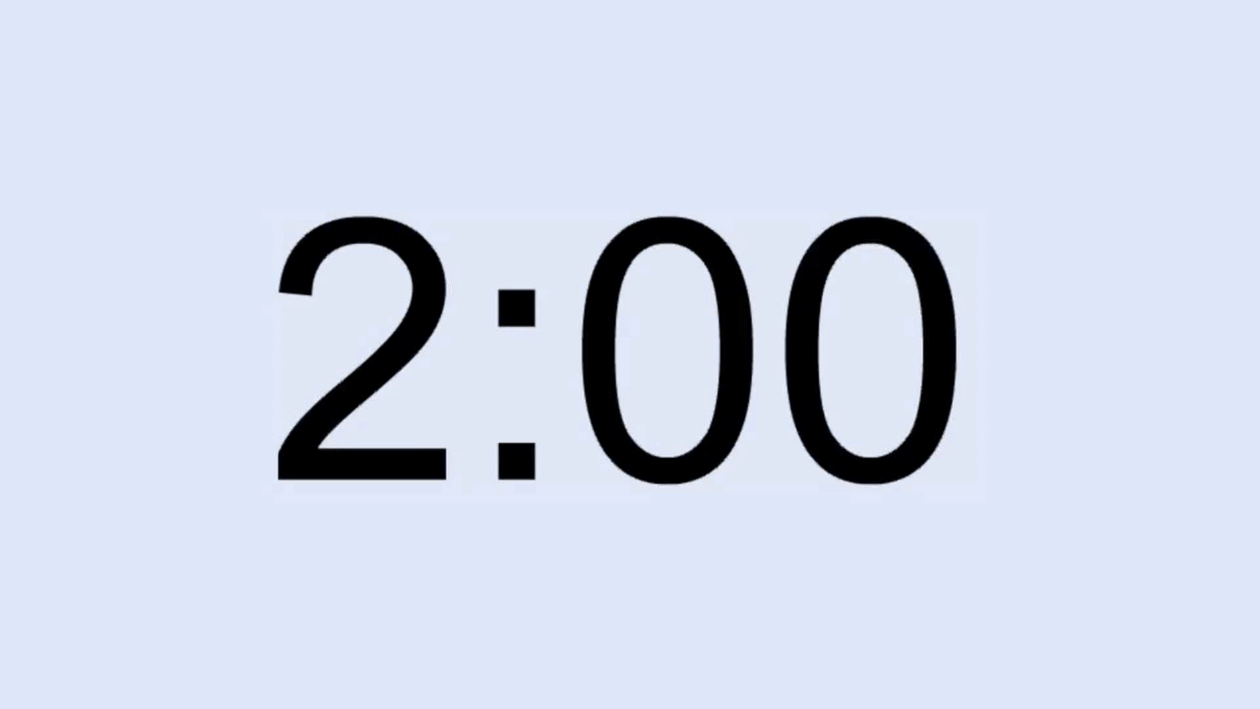 About the Conversation
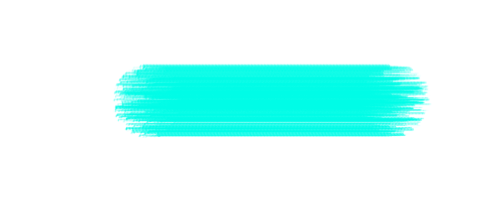 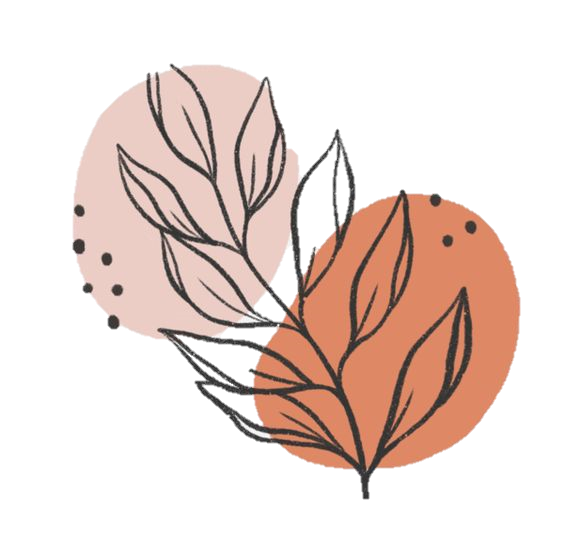 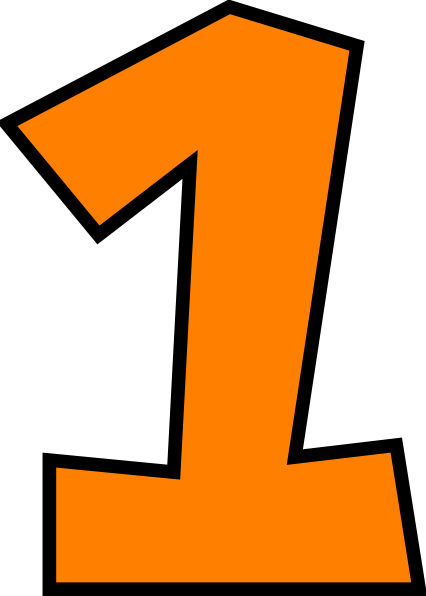 What is the interviewer doing in the mall?


 
What does he want to know?
He is doing a survey of teenage shopping habits.
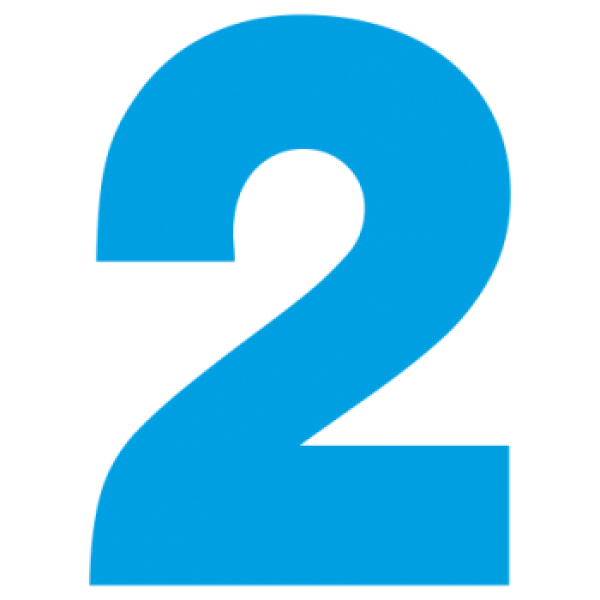 He wants to know if Faisal shops online.
?
?
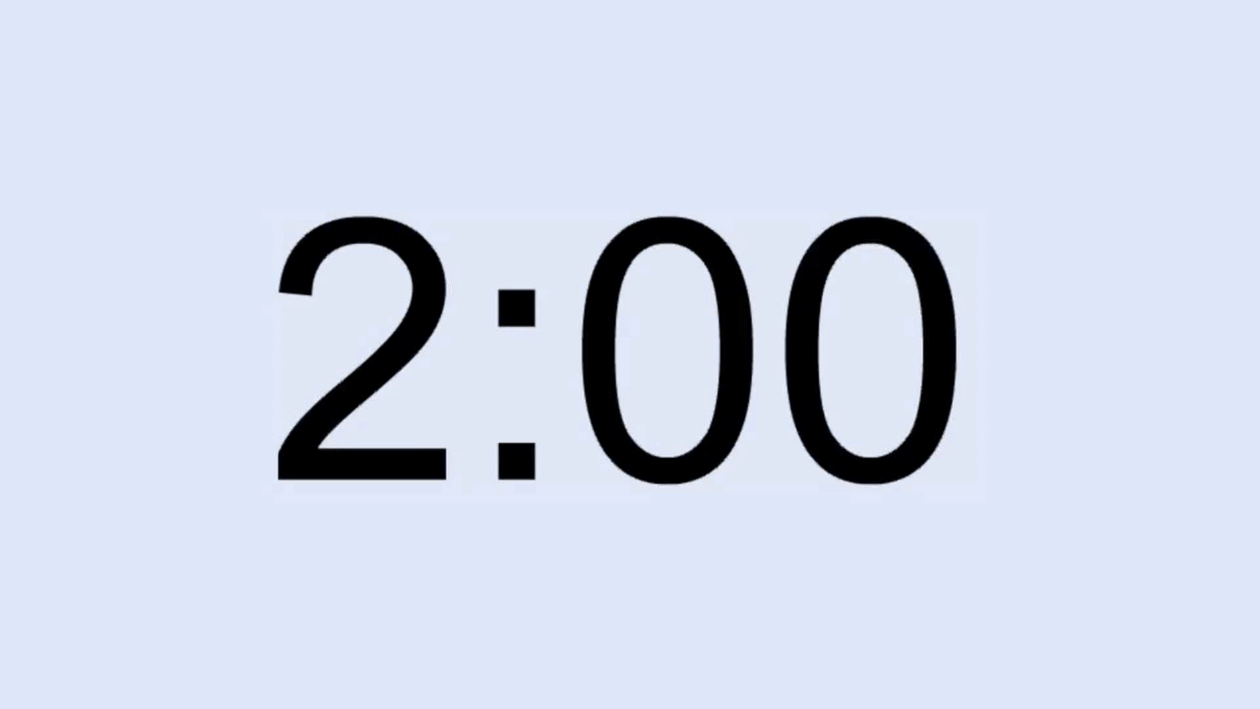 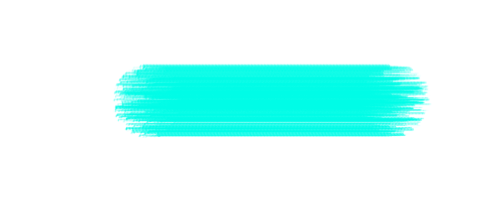 About the Conversation
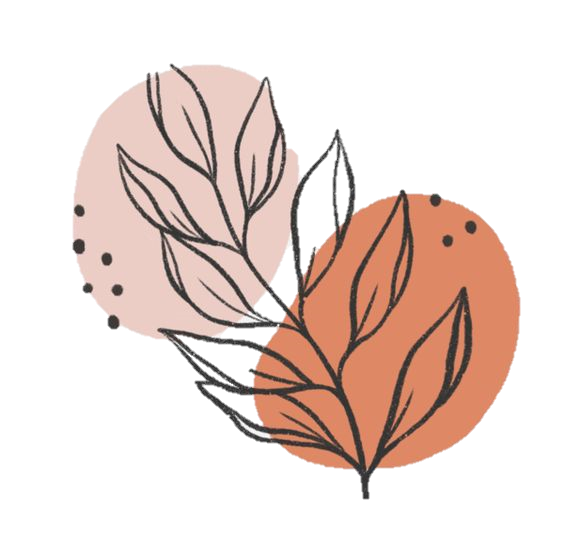 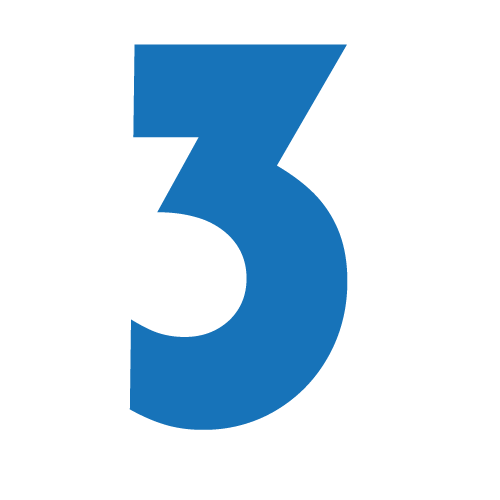 Why doesn’t Faisal shop online? 



What does he spend his money on?
Faisal doesn’t trust the security features on the Internet.
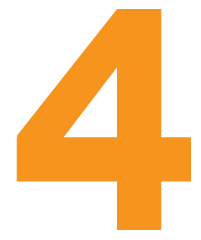 Faisal spends his money on food, video games, and electronic stuff.
Do you have any questions?
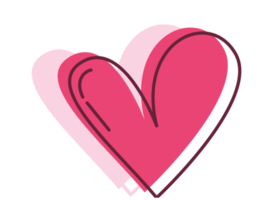 Thank you
عبير العنزي